Crisis & Victory
The ESAE Story
Impression
Crisis
Actions
Reactions
Reputation
Leadership
Communication
New Impression
Active
Passive
Trust
Reputation
Reputation
Identity
improve content
more targeted actions
Profile
Refinement & Detail
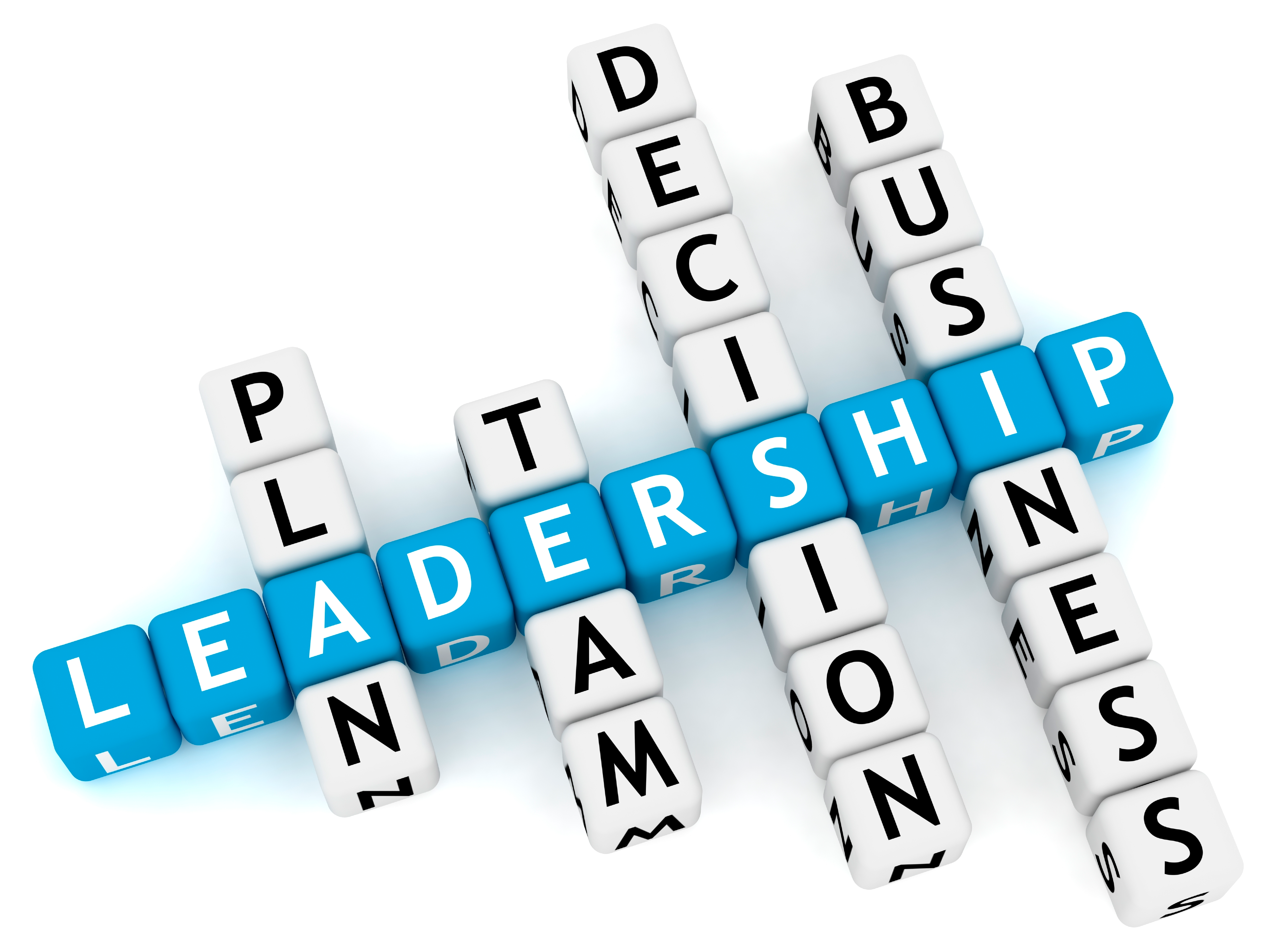 Leadership
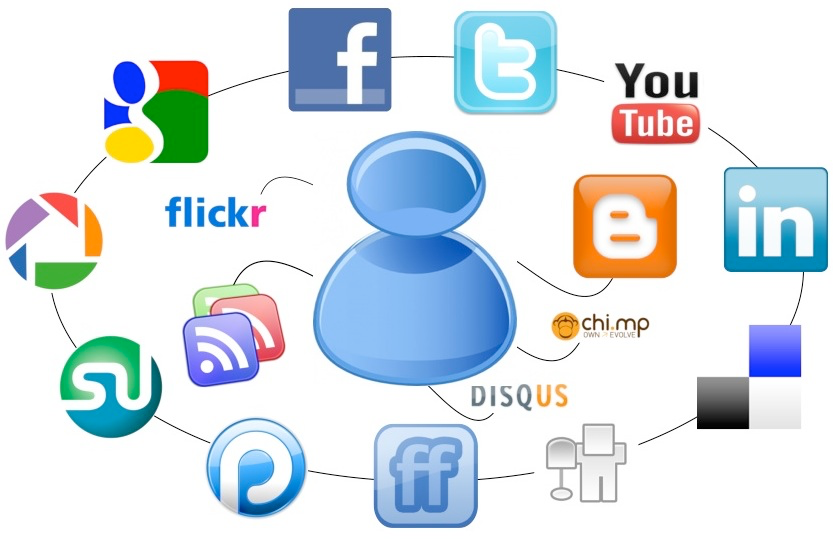 Communication
Thank you
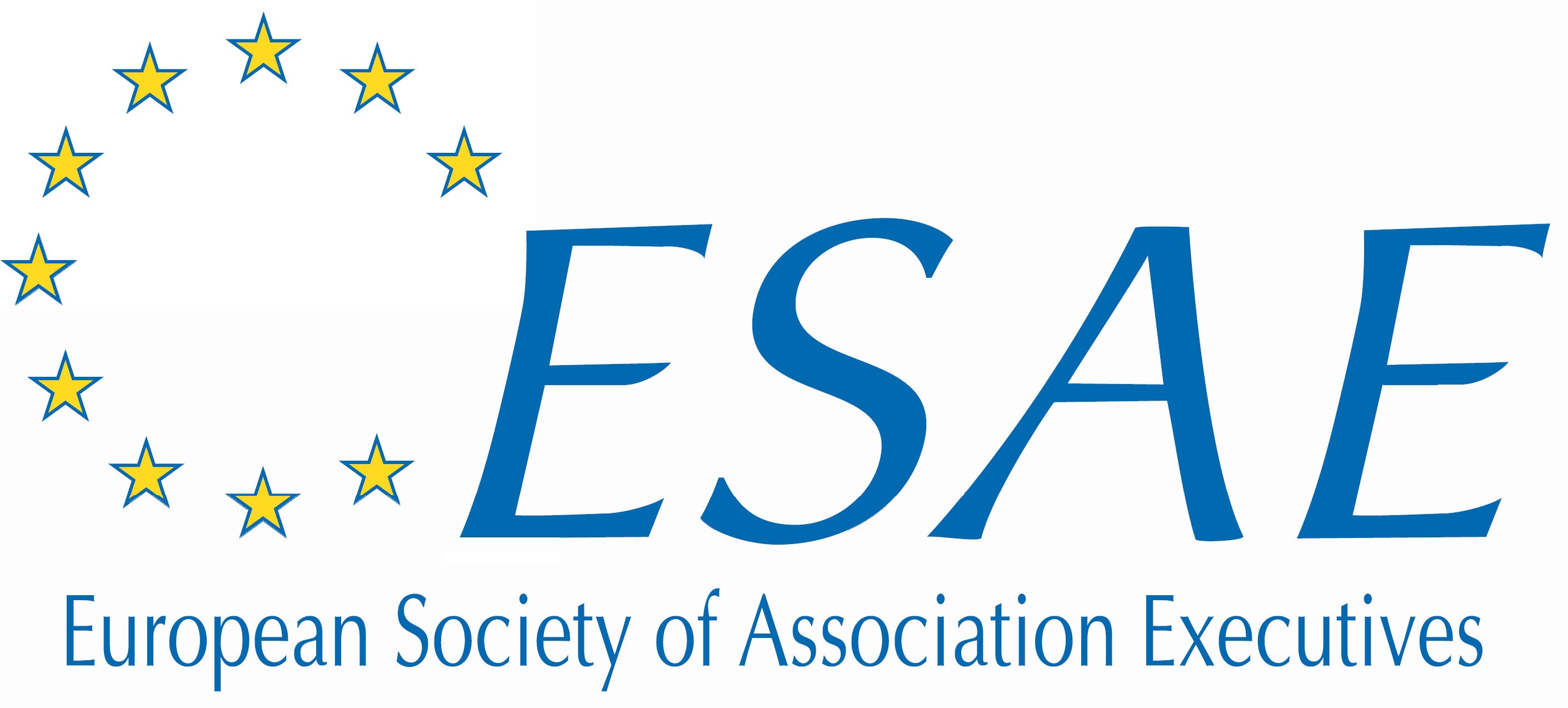 Christoph Raudonat

ESAE
office@esae.org
christoph.raudonat@mac.com
+358 40 48 49 469